Власть и насилие на Востоке и Западе: два пути развития мировых цивилизаций
Доктор исторических наук, 
профессор Школы исторических наук
НИУ-ВШЭ    Рябинин Алексей Леонидович
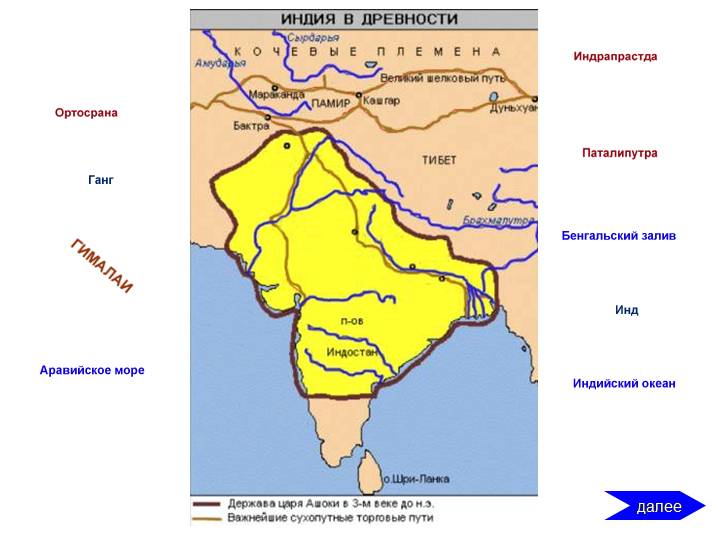 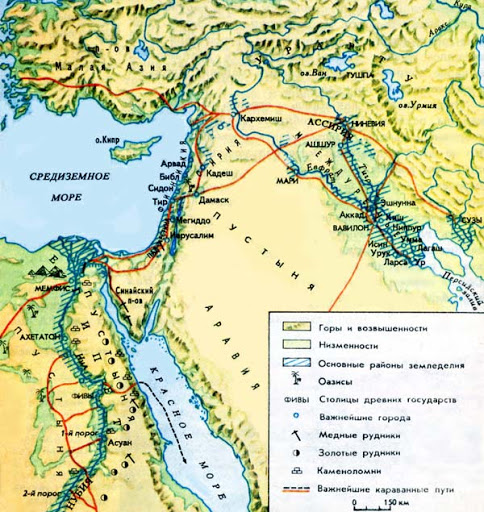 В первых 
цивилизациях
	изначально 
никакого 
	«Запада»,
	не 
существовало.
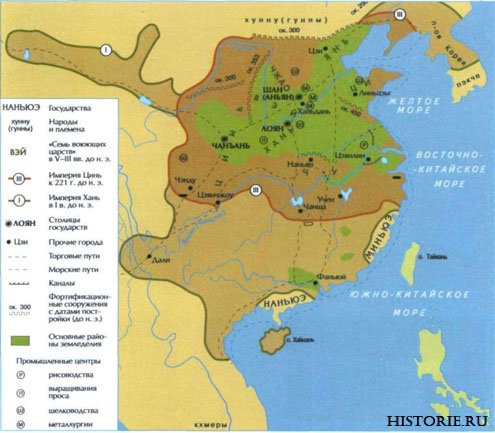 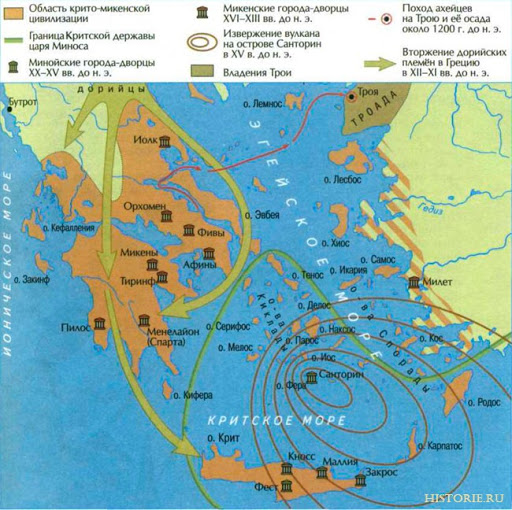 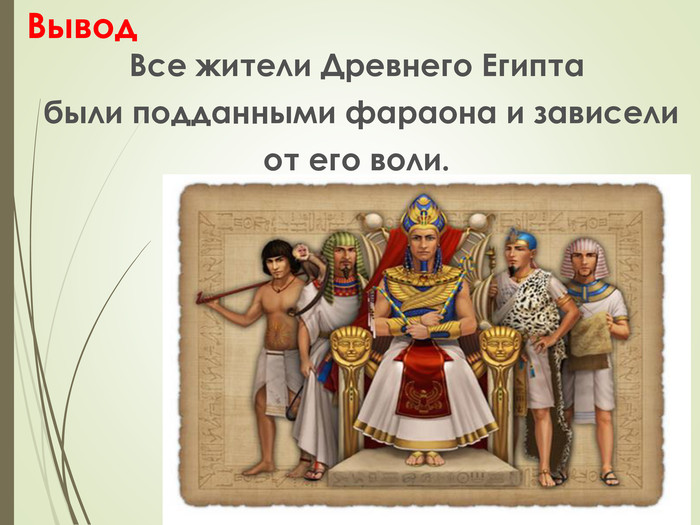 Магистральным 
путем развития 
	человечества было 
то направление, 
	которое после появления 
в VIII-VII вв. «Запада», 
	 стало называться
	 «восточным».
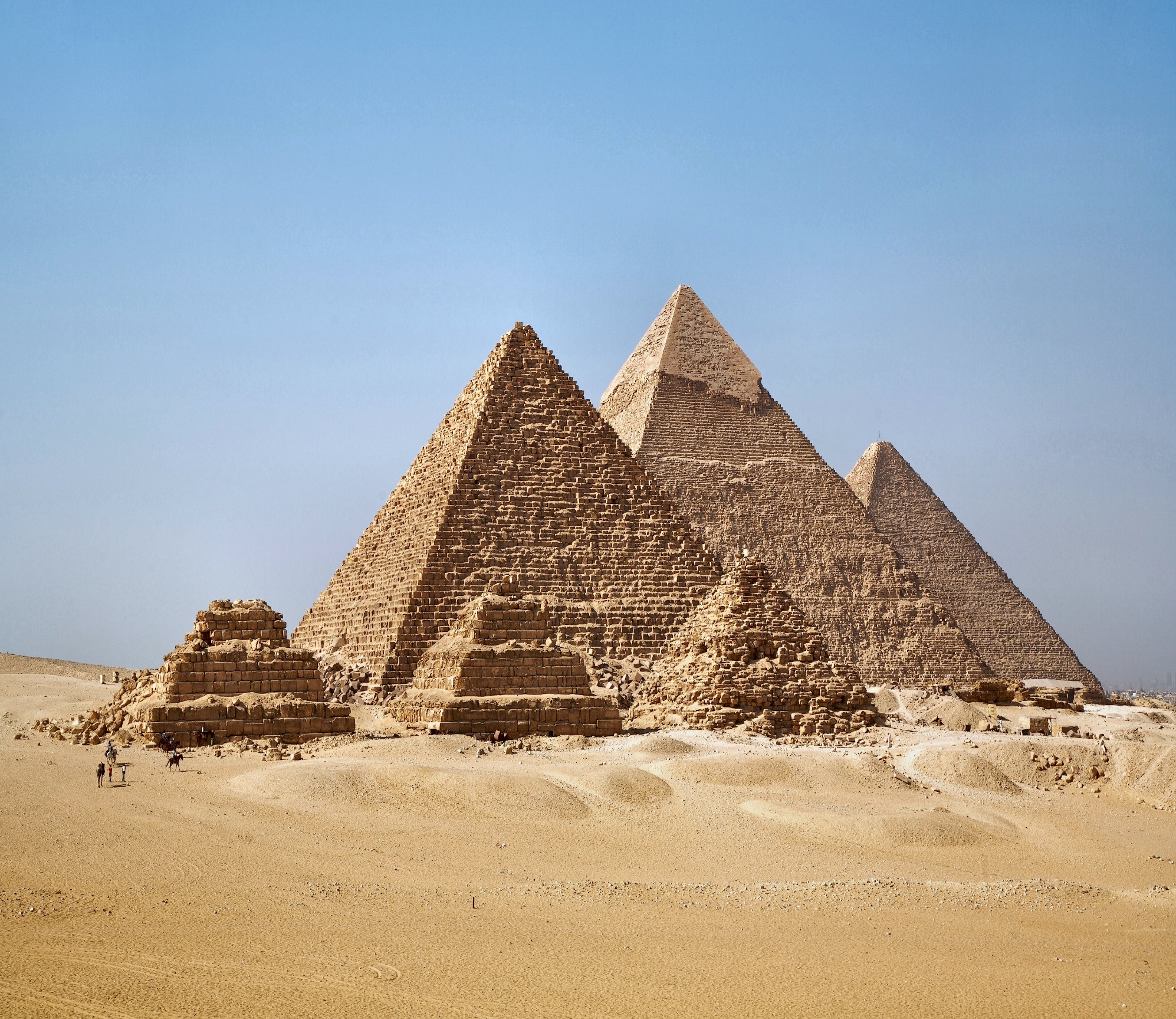 Эталоном 
такого 
политического
	устройства 
можно считать 
	- Древний
	Египет.
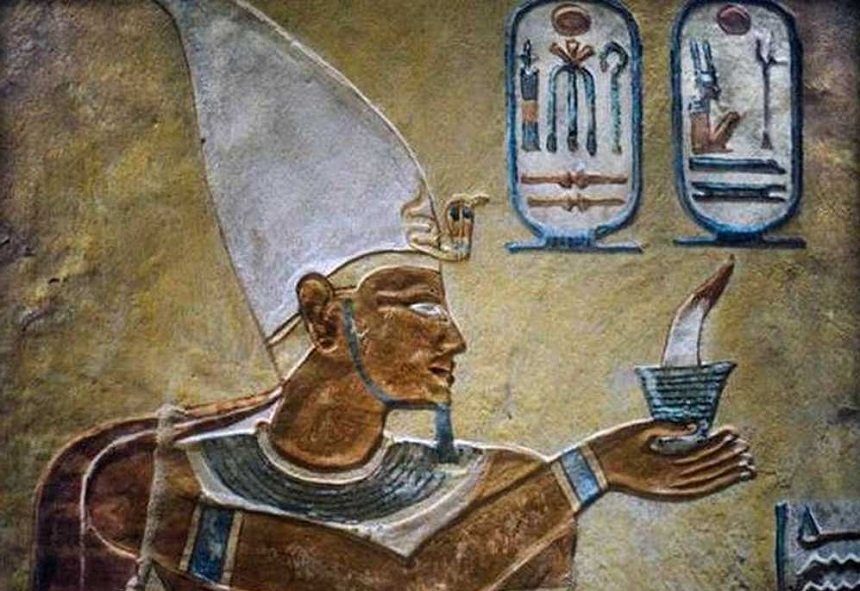 В Древнем Египте 
фараон – сразу же появляется 
	как обладатель 
ничем не ограниченной 	
	верховной 
политической, 
	жреческой 
и экономической власти.
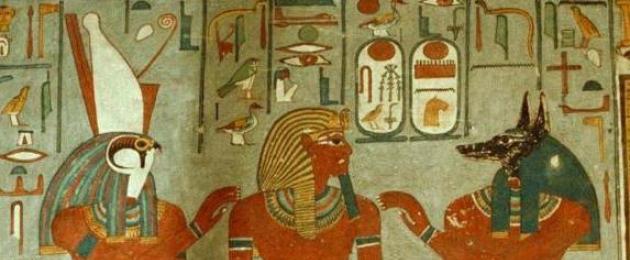 Более того, 
Фараон 
	предстает 
перед нами 
	как
 воплощение Бога 
– сначала – Хора,
	затем – Ра и т.д
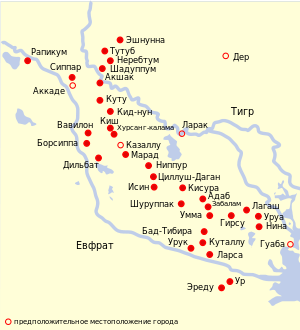 Однако, 
отнюдь не во всех
	восточных политиях
 правитель - занимал 
	- столь 
исключительное
	властное 
положение.
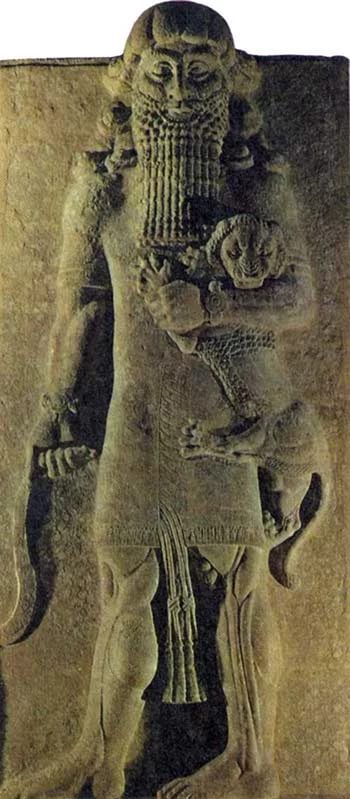 Первые правители 
городских политий 
	в Месопотамии
считались – жрецами
	(энами, энси)
и – возглавляемые ими 
	политии – имели 
форму теократии.
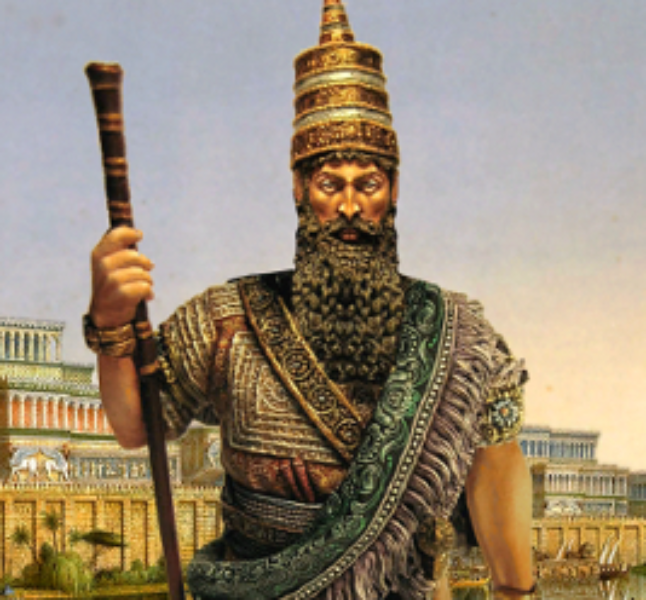 Лишь через 600 лет  -
- после– захвати  власти 
	в  Шумере –и - Аккаде 
Саргона Древнего Месопотамия 
 превратилась –
	– в  обычное древнее
деспотическое  государство,
	в котором не было достойного
места Народному собранию  и 
	Совету старейшин.
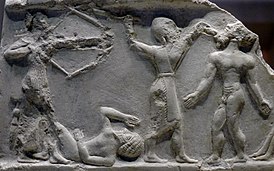 Сын Саргона 
	- Римуш
физически уничтожал 
	огромные массы
населения
      сопротивляющееся 
восстающих 
	городов;
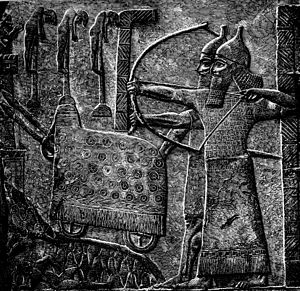 Апофеозом жестокости 
восточного деспотического 
	государства явилась 
Ассирия – цари которой 
	разрушали 
покоренные ею государства
	и переселяли целые 
подвластные ей народы
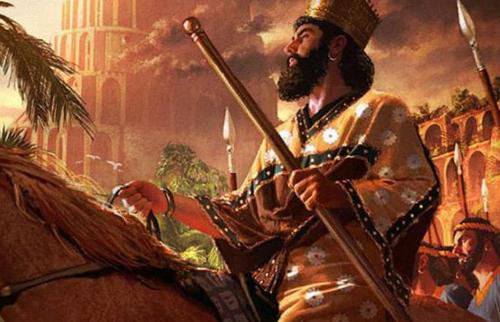 Продолжателем 
этой ближневосточной 
	традиции была 
Персия, цари которой 
	создали мощную 
империю, армия которой
	была самой 
сильной в древнем мире
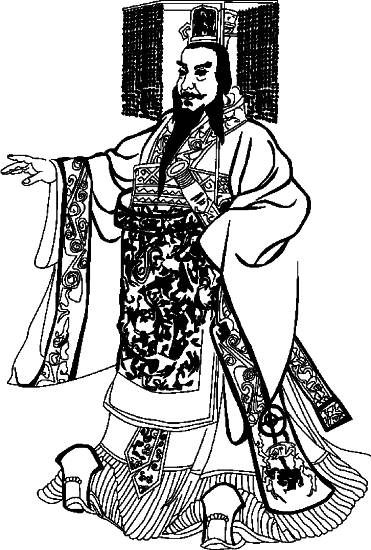 На другом конце мира 
в Древнем Китае – после «феодализма» 
	чжоуских государств «Чуньцю» 
 и периода Борющихся царств  (Чжаньго)
	 в результате кровавой борьбы 
царства Цинь (только один полководец 
	Бай Ци уничтожил 900 тысяч человек)
Цинь Шихуан в 221 г. до х.э. создал первую
	единую китайскую империю.
Островные цивилизации в Древней Греции:      Кикладская, Минойская и Микенская
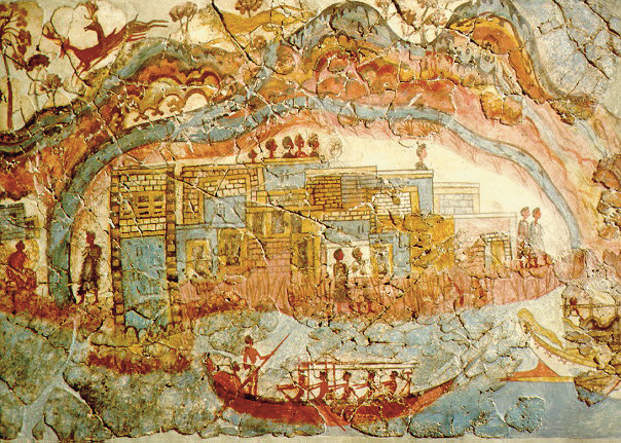 Островные цивилизации
 в Древней Греции -
	     Кикладская, Минойская и 
Микенская – не не были «западными»
	цивилизациями –
- это были восточные деспотические 
	государства в Европе.
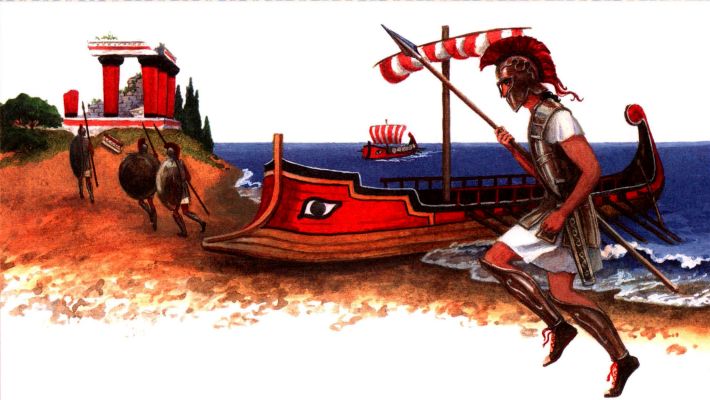 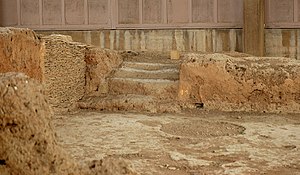 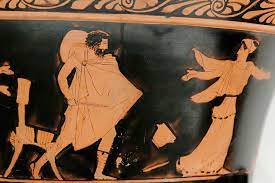 Только 
в Гомеровской Греции
            (XI –IX вв до х.э.)
 – начинается 
	медленный переход 
к обществу «западного» 
    типа – появляется самый
примитивный полис и 
	оппозиция в 
Народном собрании
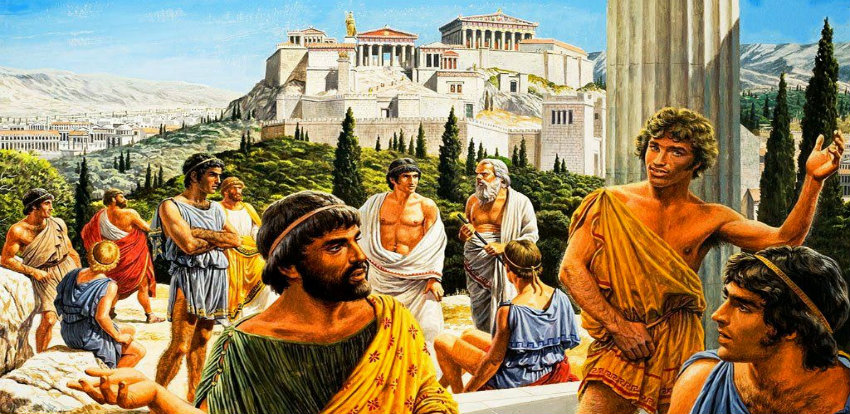 Лишь в Архаической 
Греции (VIII – VII вв. до х.э.)
	появляется 
противопоставление  
	городского полиса и 
сельской округи – зародыши
	демократического 
	общества.
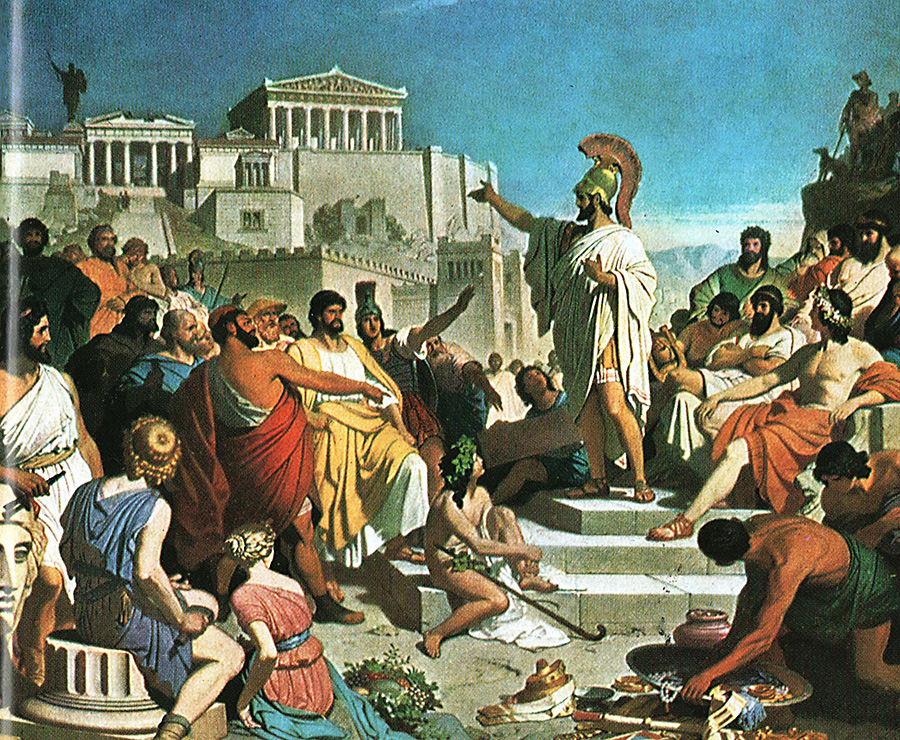 Но лишь в Классической 
Греции (VI – IV вв. до х.э.) –
	- происходит расцвет 
основных характеристик 
	«западного общества»:
1)Городского самоуправления,
2)Корпоративной и частной	
	собственности;
3) Самых различных форм 
власти, включая демократию.
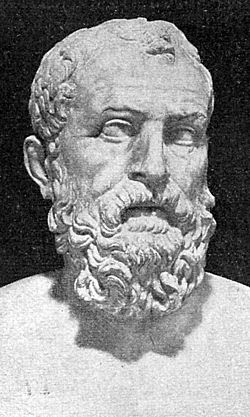 Реформы Солона
передача управления
	богатым людям
первое в мире 
	политийное 
устройство правления
	состоятельного
	класса.
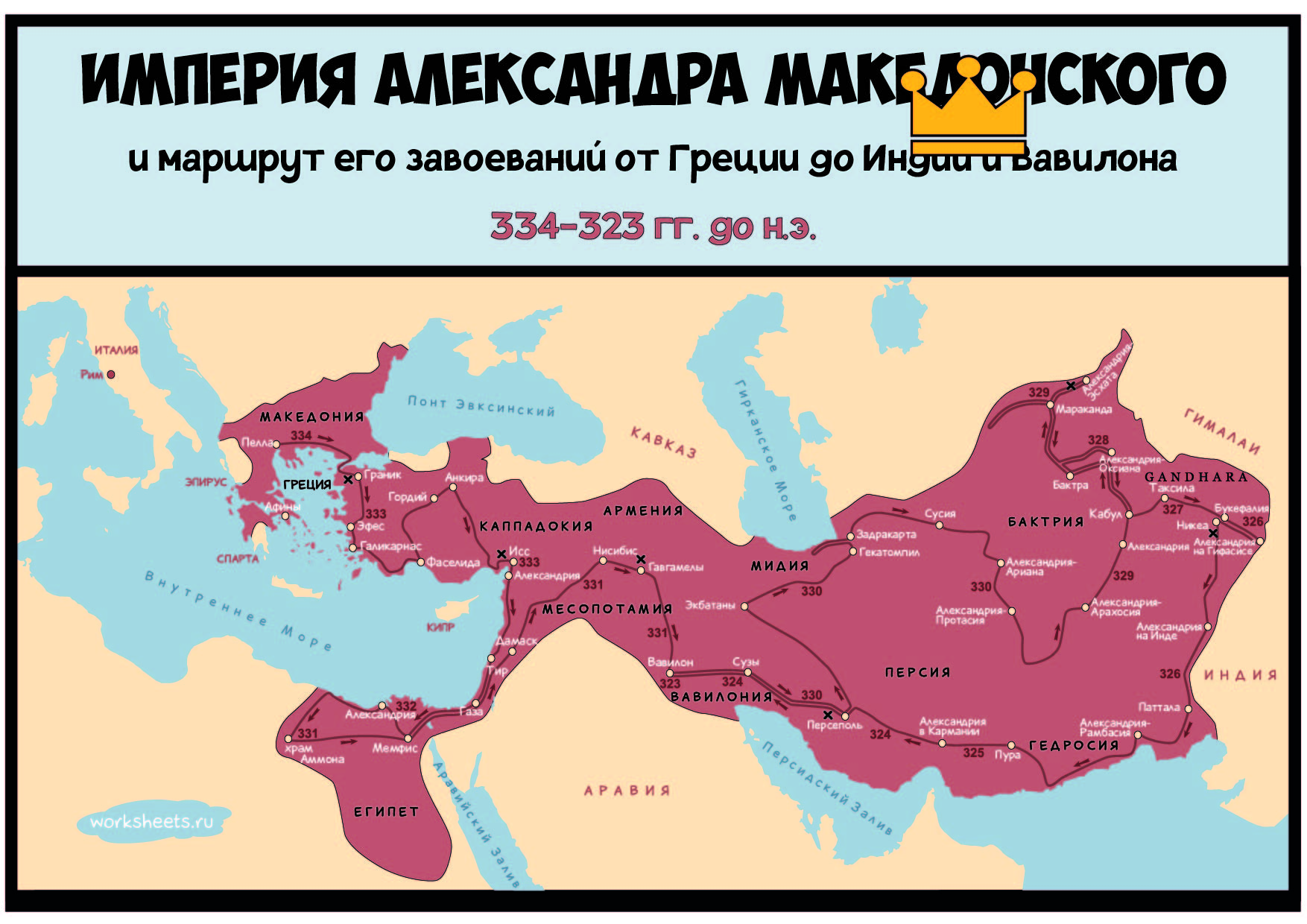 Завоевания 
Александра 
	Македонского
и распространение 
	«западной» 
модели на часть
Ближнего Востока
	(Египет, 
Сирия, часть Ирана)
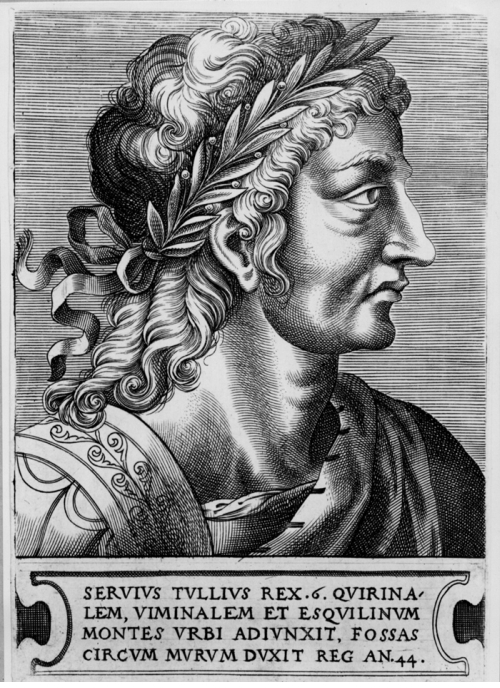 Римская республика
и реформы Сервия Тулия:
      адаптация солоновской
реформы к римской почве:
	передача управления
римским полисом  в руки 
	состоятельных 
	кругов.
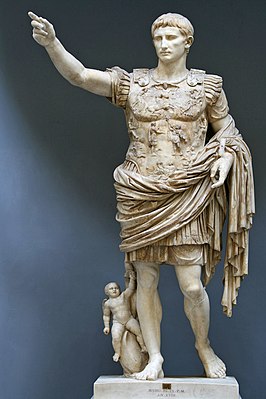 Переход
 от Республики 
	к империи 
и образование 
	римского
 государства
	периода 
Принципата.
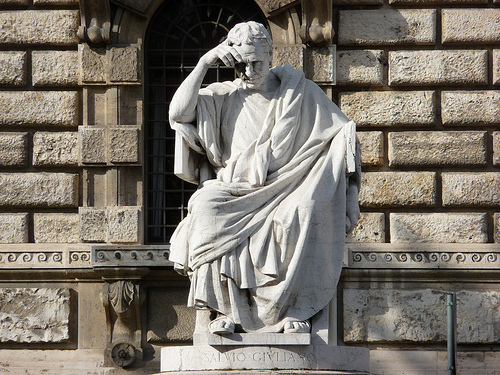 Расцвет 
Римского 
	права 
одного из 
	основных 
институтов 
современного
	общества
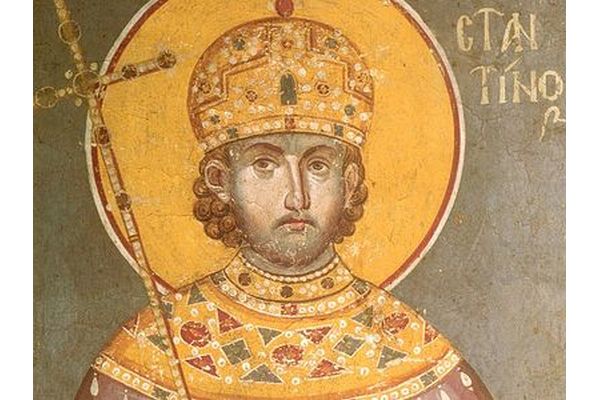 Завоевания 
Римской империи
	и переход 
от Принципата 	
	к Доминату:
начало движения
	Римской
империи к восточной
	деспотии.
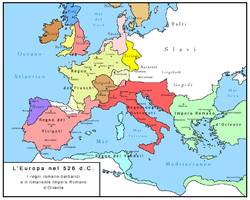 Нашествие 
сюнну (гуннов),
	Великое 
переселение 
	народов
и образование
	варварских 
государств
     на развалинах
Римской империи.
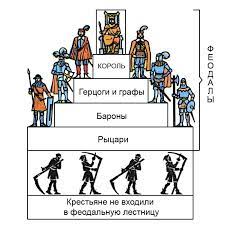 Империя 
Карла Великого- сочетание 
единого централизованного
	государства
с тенденцией 
     к феодализации:
укрепление личных
          связей монарха с 
графами-чиновниками.
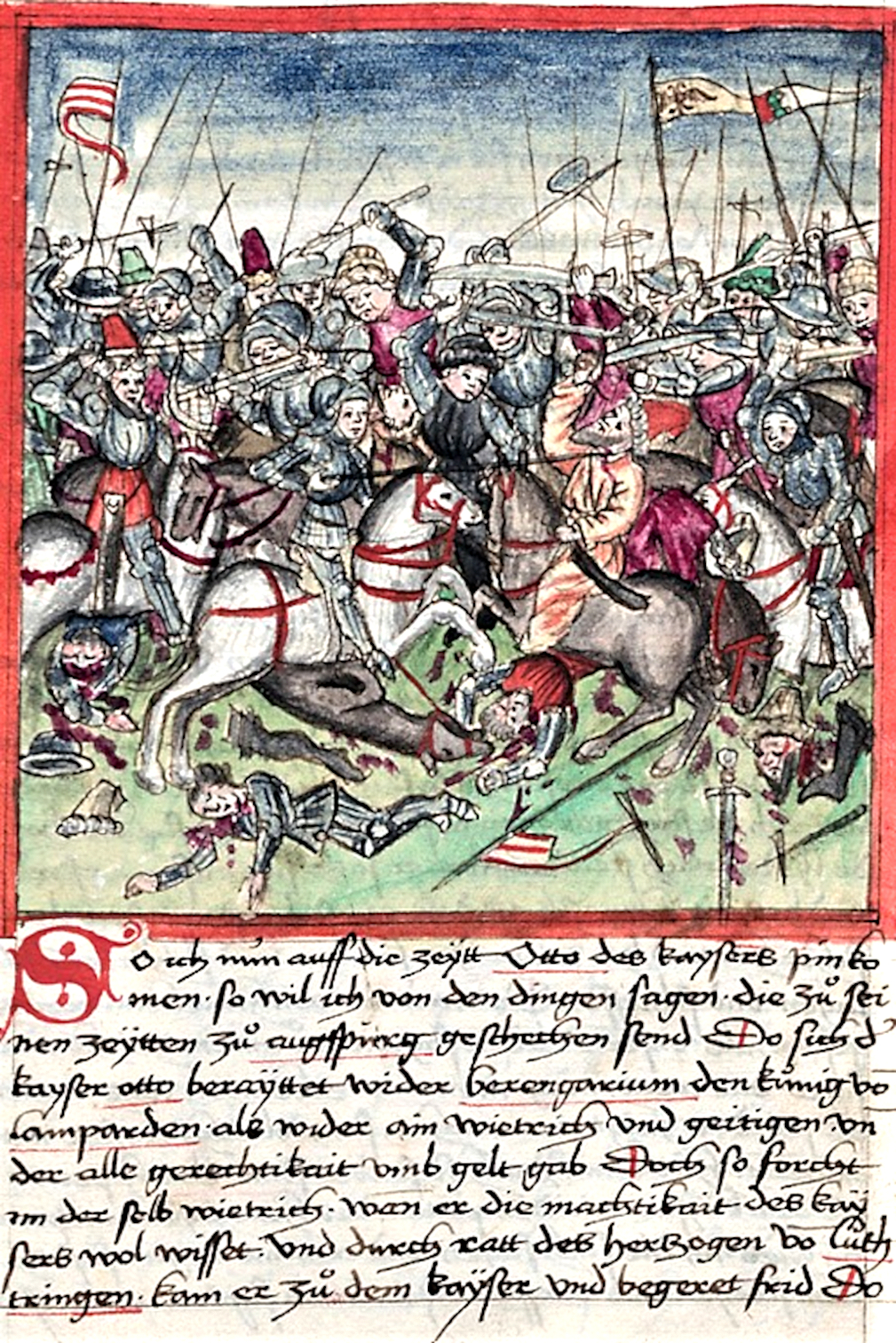 Нашествие 
венгров- последних 
	кочевников,
угрожавших 
	Западной 
Европе:
	разгром 
венгром в битве 
при Лехе в 955 г.
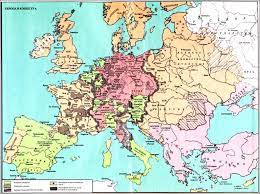 Феодализм 
в Западной Европе
	в XI-XIV вв.:
	отсутствие
централизованных 
	государств –
«тепличное»
	состояние 
западного общества
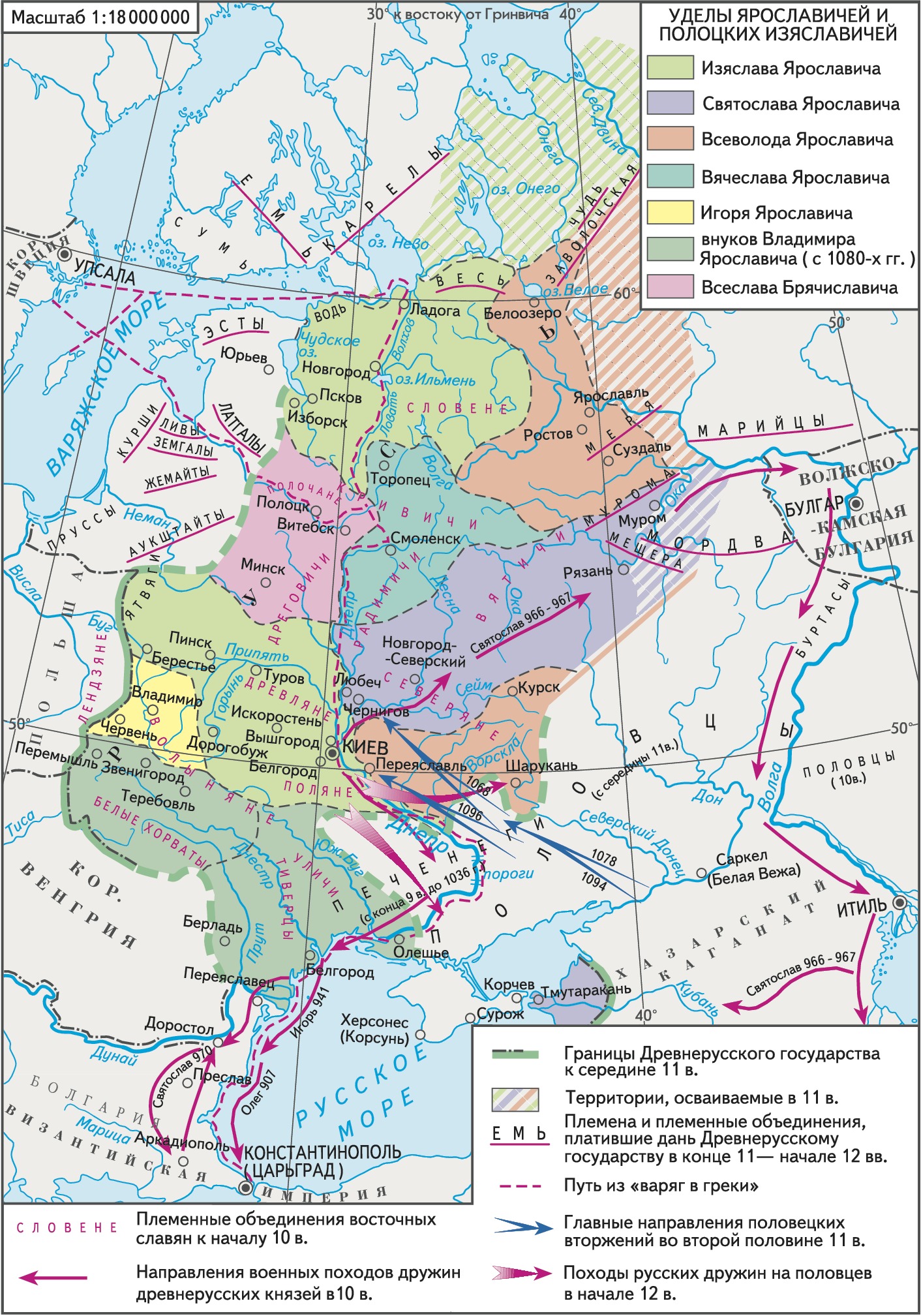 Русское
 государство 
    - восточная
 периферия  
	Европы:
князь,  
	вече
	дружина.
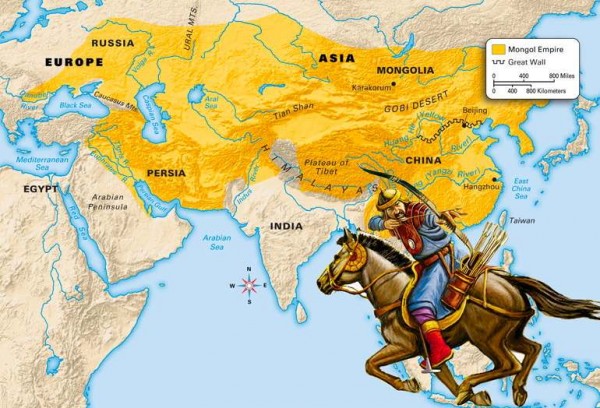 Жестокое
 вторжение монголов, 
	уничтожение 
Древнерусского 
	государства и
 превращение Руси 
	в периферию
Монгольской империи.
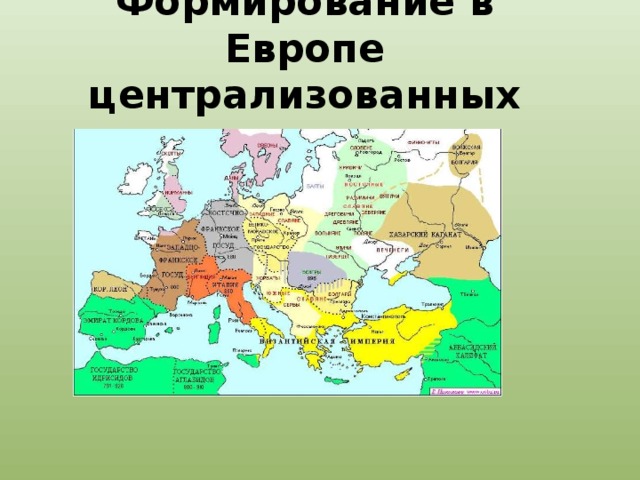 Вторжение монголов
в 1241 г. на территорию
	Польши и 
Венгерского королевства:
	шок от жестокости 
кочевников и начала
	формирования 
централизованных государств
	 в Западной   Европе.
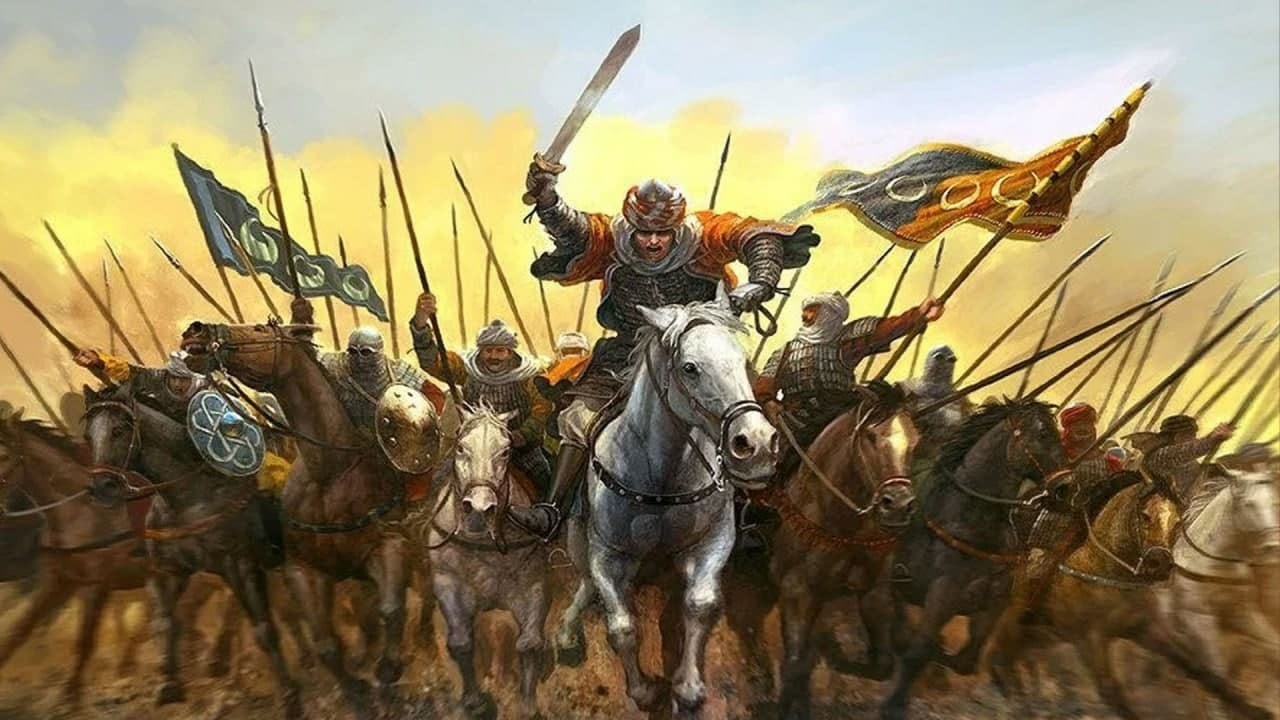 Китай IV – XVII вв.
- как зона противостояния 
	земледельцев 
и кочевников, для чего
	требовались:
быстрый набор 
	огромного войска,
2) снабжение массой 
	провианта.
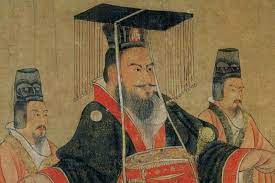 Все эти 
требования 
	могла 
обеспечить 
	только
	жесткая 
Деспотическая
	власть.
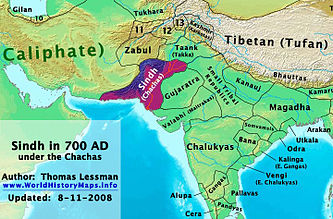 Северная 
	Индия 
	как зона
 вторжения
	сначала
кочевников, 
	затем –
- мусульман.
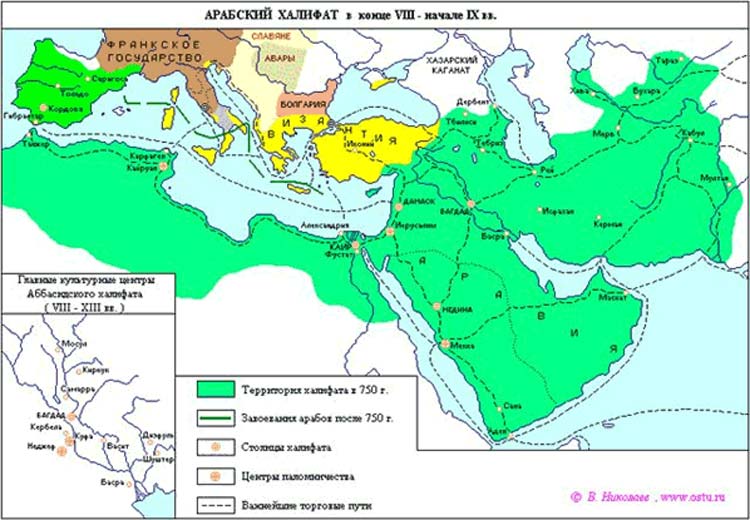 Мусульманское
      завоевание  
Ближнего 
	Востока
	в VII
	 – XI вв.
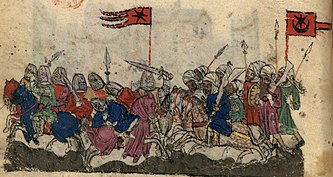 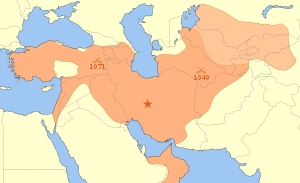 Сельджукское 
завоевание
	Ближнего 
	Востока
	в XI –
	- XII вв.
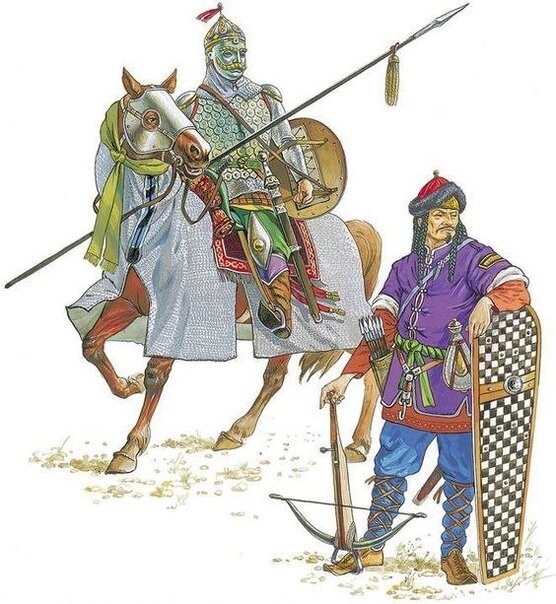 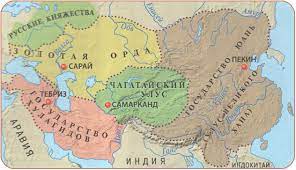 Монгольские 
завоевания 
	Ближнего 
	Востока
	в XII-
	XIV вв.
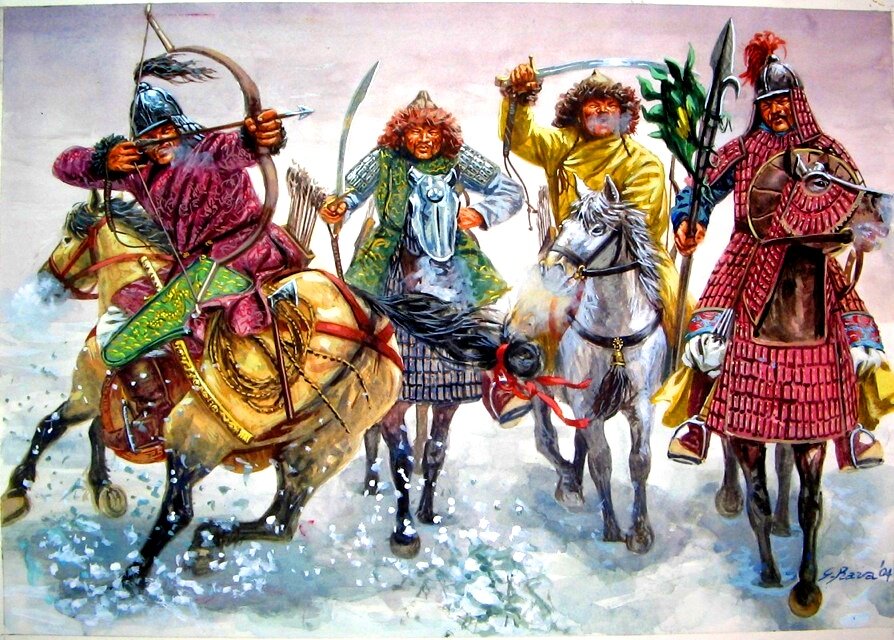 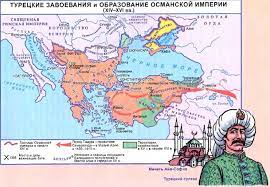 Османские 
	завоевания 
Малой Азии и 
	Южной Европы
и создание 
	государства
Османской 
	империи.
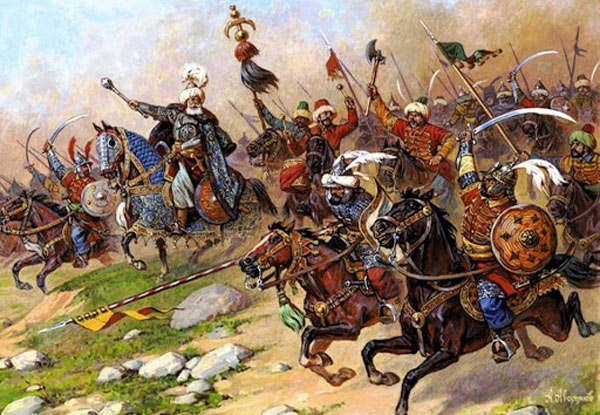 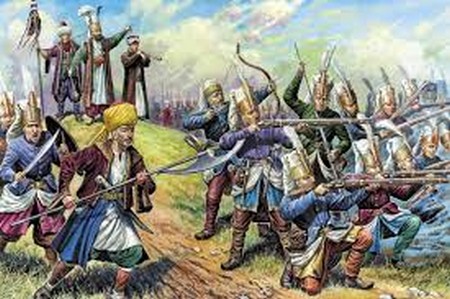 Чрезвычайный уровень
жестокости противостояний 
	оседлых и кочевников
в Азии и в Северной Африке
	- обуславливал 
деспотическую власть,
бюрократический аппарат
	и мощные армии.
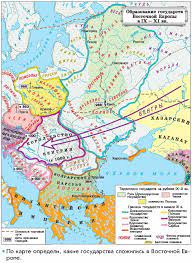 Отсутствие 
нападений 
	кочевников
основная причина
	спокойного,
поступательного 
	развития 
европейского 
	общества.
Развитие самоуправления      западноевропейских городов в X-XI вв.
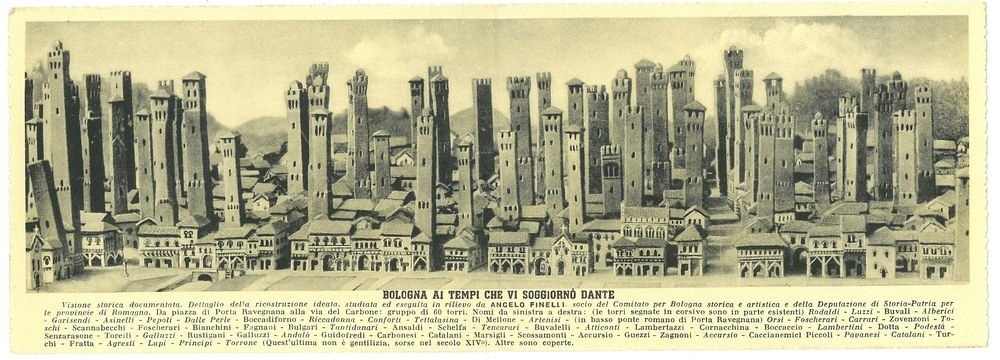 Борьба города с сеньором 
в Западной Европе делала
     озможным  его освобождение,
в  то время, как на Востоке 
	городу – противостояло
сильное централизованное г
	деспотическое государство,
которое всегда  -  его побеждало.
средневековая Болонья
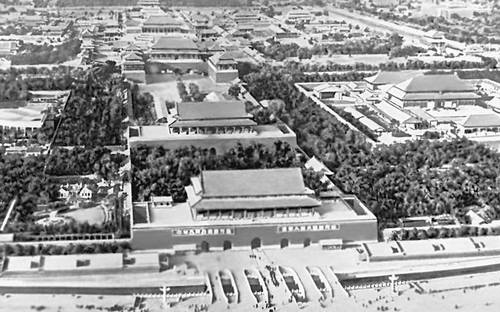 Средневековый Пекин
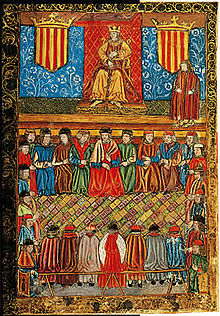 Первые 
кортесы
	 были 
созданы 
	в 1137 г.
	 в 
	Кастилии.
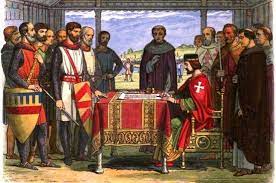 Великая 
Хартия
	Вольностей 
	в 1215 г.
	в Англии.
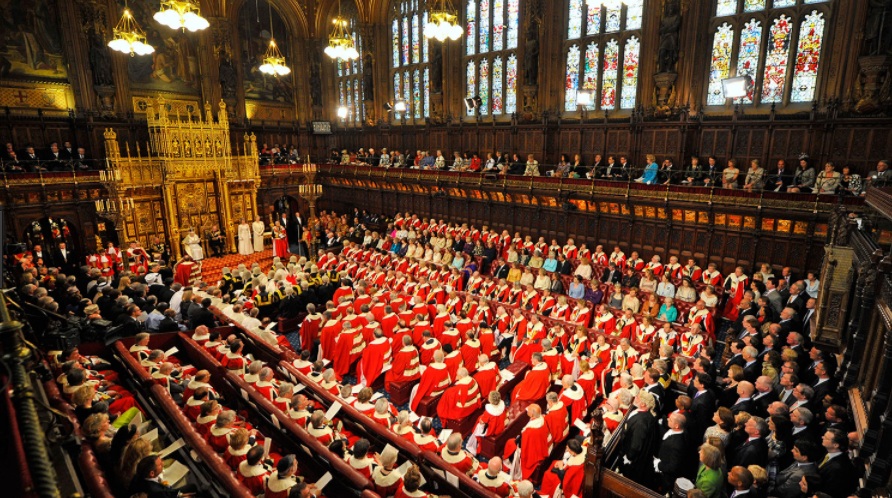 Английский 
парламент
	1265 года
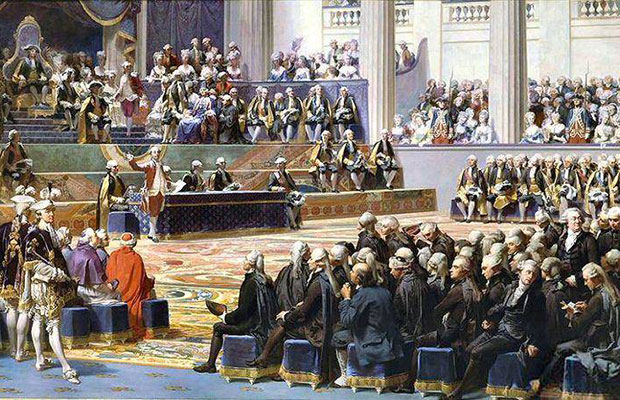 Французские
генеральные 
	Штаты 
	1302 г.
Западноевропейское Возрождение
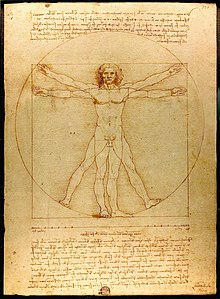 Западноевропейское 
Возрождение – это возрождение
	Золотой античности:
идеалы гуманизма,
2)   антропоцентризм
3)   светскость,  
4)  появление личности,  
5)  самоуправление,
6)  гражданское общество
Было ли возрождение на Востоке ?
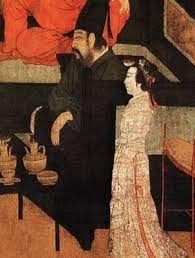 «Возрождение» на Востоке,
в частности – в Китае – в конце каждого
	династического цикла носило 
характер - прямо противоположный 
	 западноевропейскому:
укрепление государства
в противовес всему «частному»;
возвращение священным 
нормам древности: 
	«колодезным» полям и
эгалитаризму;
3) теория «ствола и ветвей».
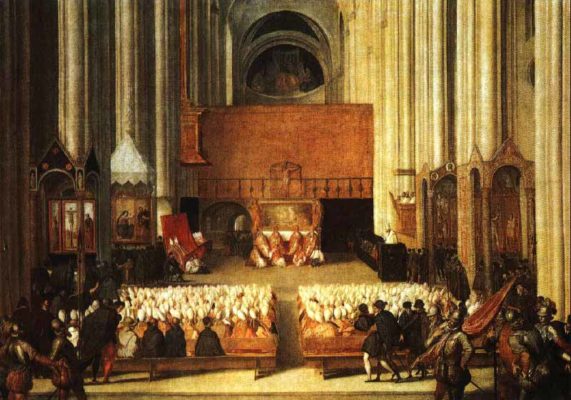 Католичество,
Реформация 
	и 
Контрреформация
	в Западной 
	Европе.
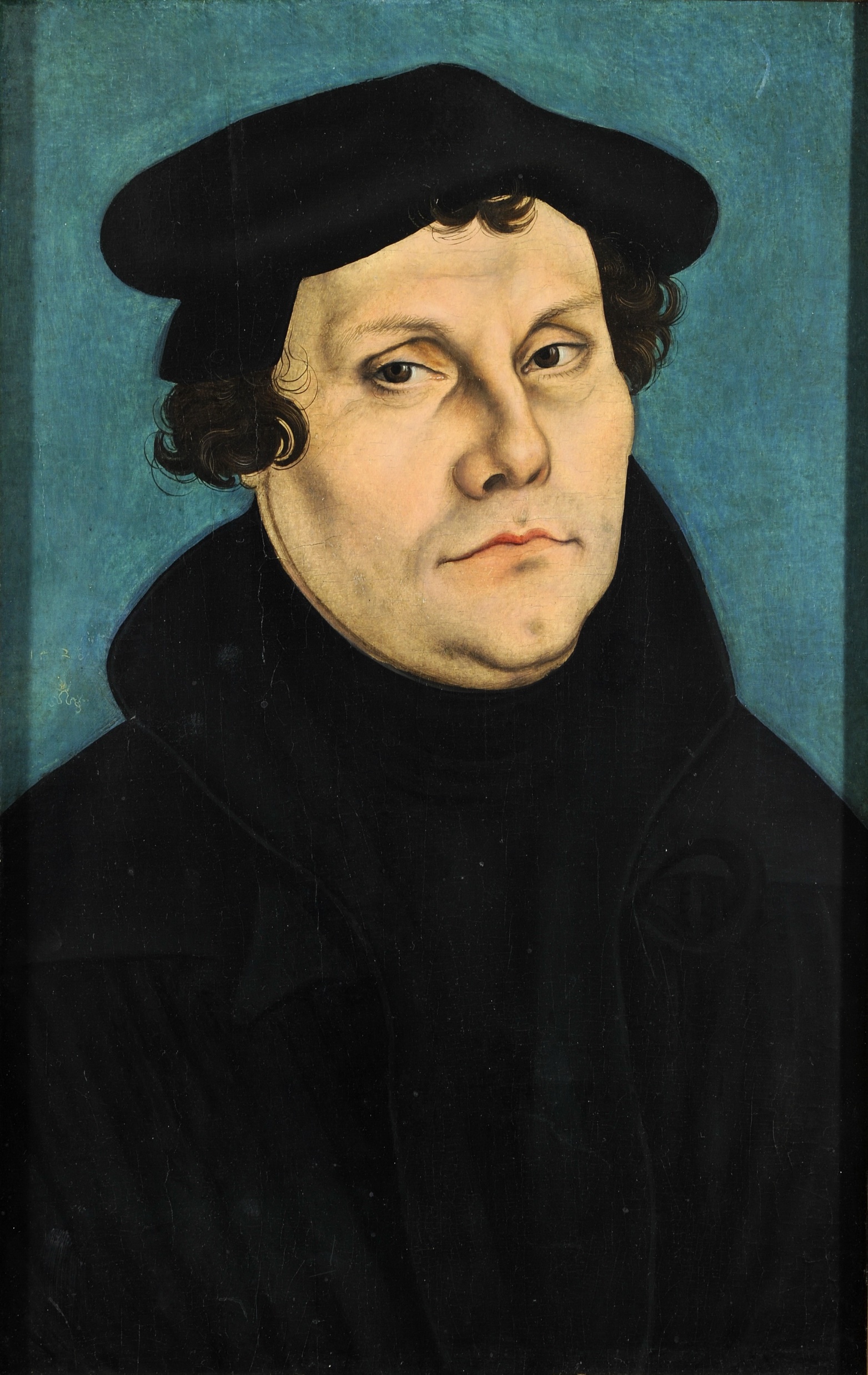 Тридцатилетняя война в Европе
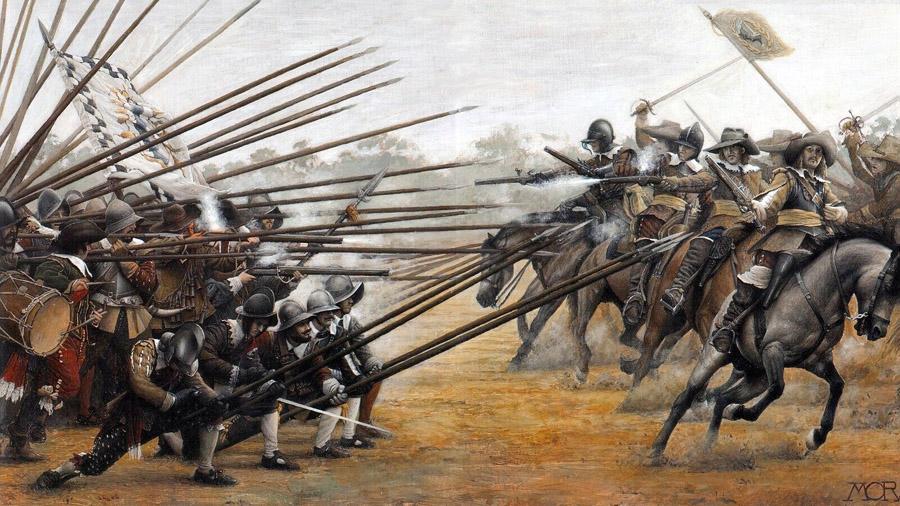 Тридцатилетняя 
война в Европе –
	– 1618-1648 гг. 
самая кровавая война 
	Раннего 
Нового времени,
	закончившаяся
Вестфальским миром.
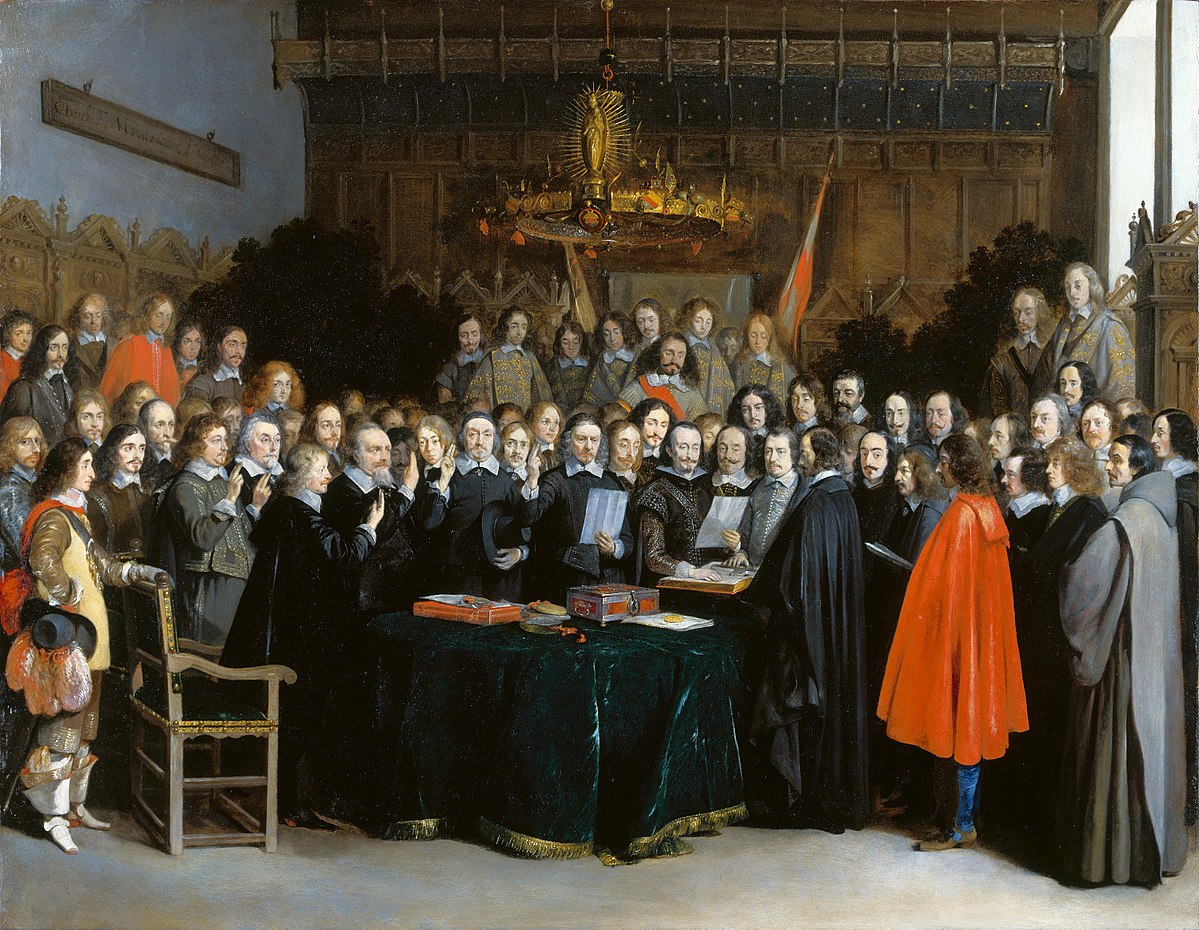 Вестфальский 
мир 1648 г. -  начало 
	нового порядка
 в Европе, 
	основанного
	 на концепции
 государственного 
	суверенитета.
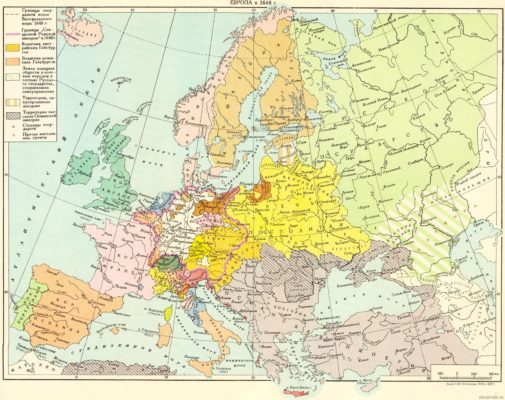 Был ли в Европе «абсолютизм» ?
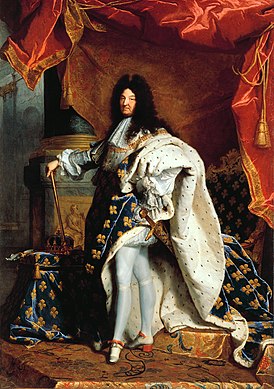 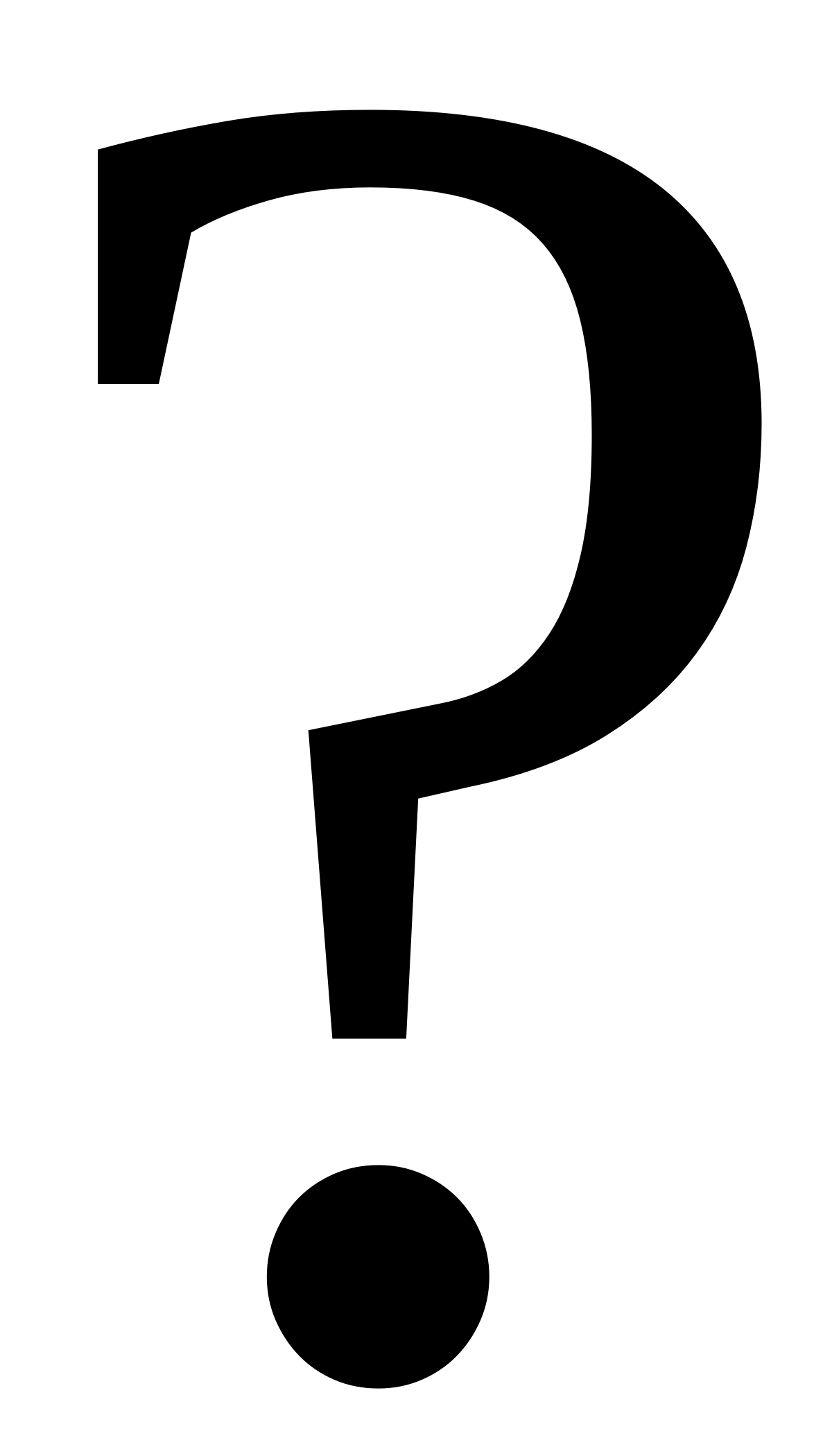 По мнению 
английского 
	ученого
Хеншелла,
      европейский 
абсолютизм
	- это 	
	– миф.
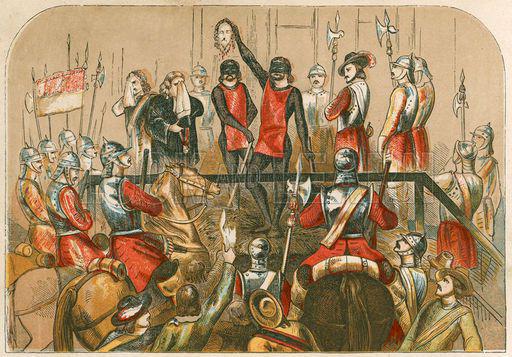 Восстание 3-го сословия,
  покусившегося на права
	первых двух - духовенства 
и дворянства
	-  Английская буржуазная
революция 1640-1660-х годов:
	авторитаризм 
- демократия -  авторитаризм.
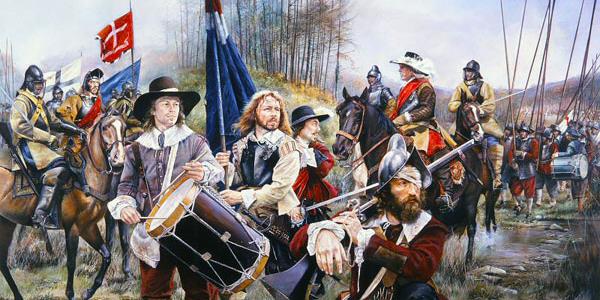 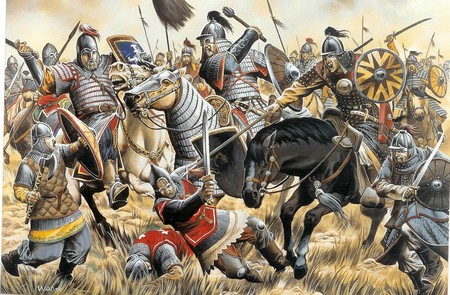 Захват 
кочевниками-
-маньчжурами
	Китая 
и установление
	правления
династии
	Цин.
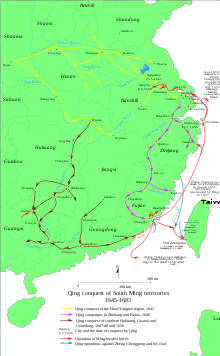 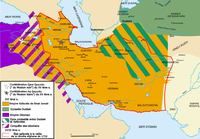 Разгром государства 
Сефевидов в Иране 
    кочевниками- гильзаями
в 1723 году, а затем 
	объединение 
Ирана  - вышедшей из 
	числа кочевников
династией Каджаров 1796 г.
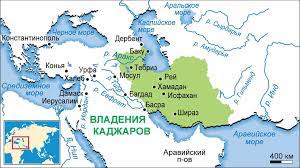 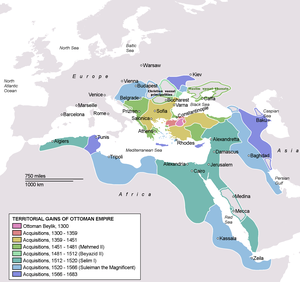 Османская
 империя,
	созданная
бывшими  
      кочевниками-
	- османами, 
вмешивавшимися
     в дела Европы.
Запад 					Восток
Поэтому на Западе:
Полисное самоупрвление,			НИЧЕГО ЭТОГО 
Демократия,
Римское право,
Частная собственность,				НА ВОСТОКЕ НЕТ.
Феодализм как политико-
адмнистративная система,
Капитализм, 
Уважением к правам человека
и т.д.
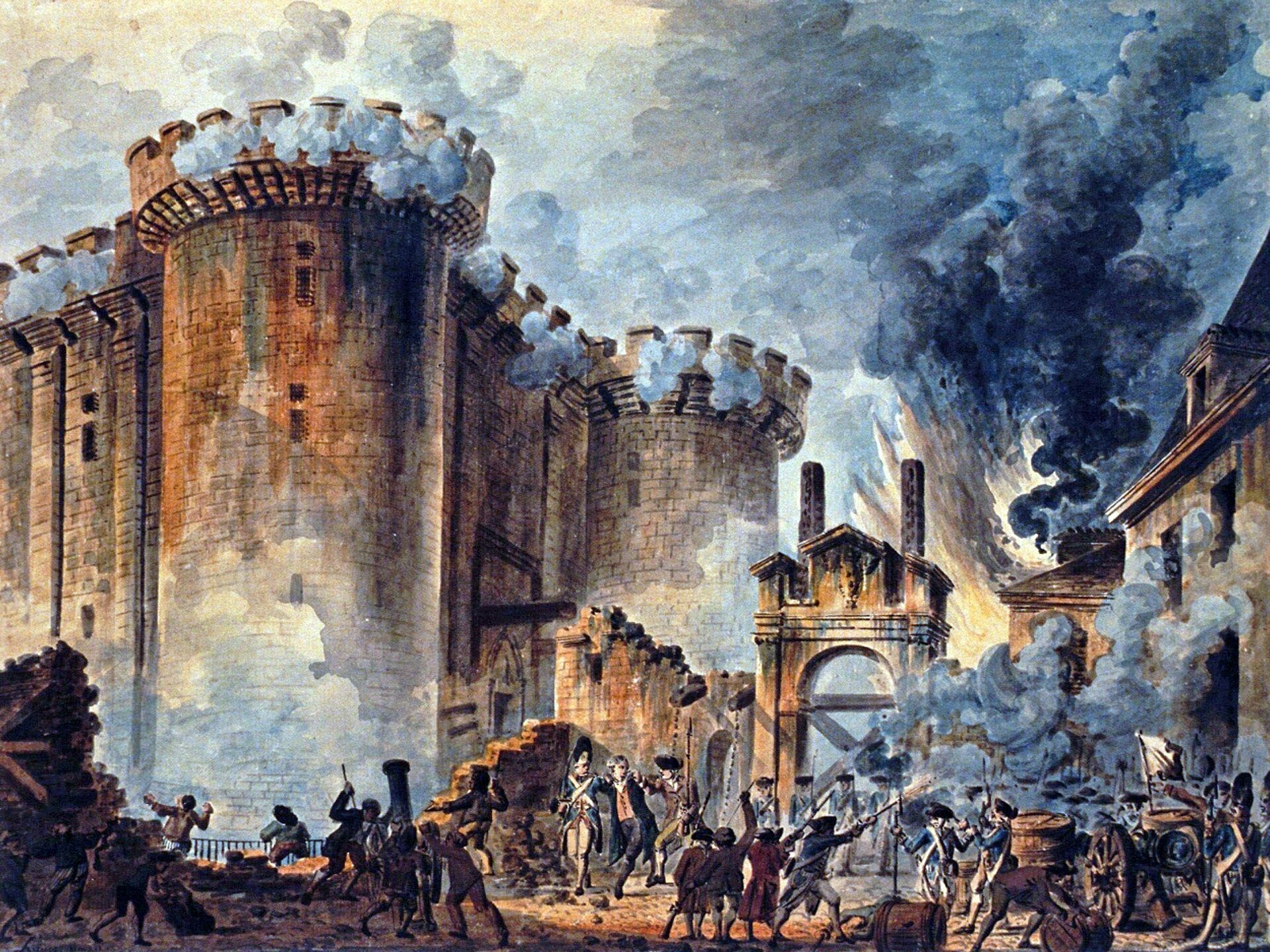 Французская 
буржуазная 
	Революция 
1789 года
	 – начало
образования
    национальных 
	государств.
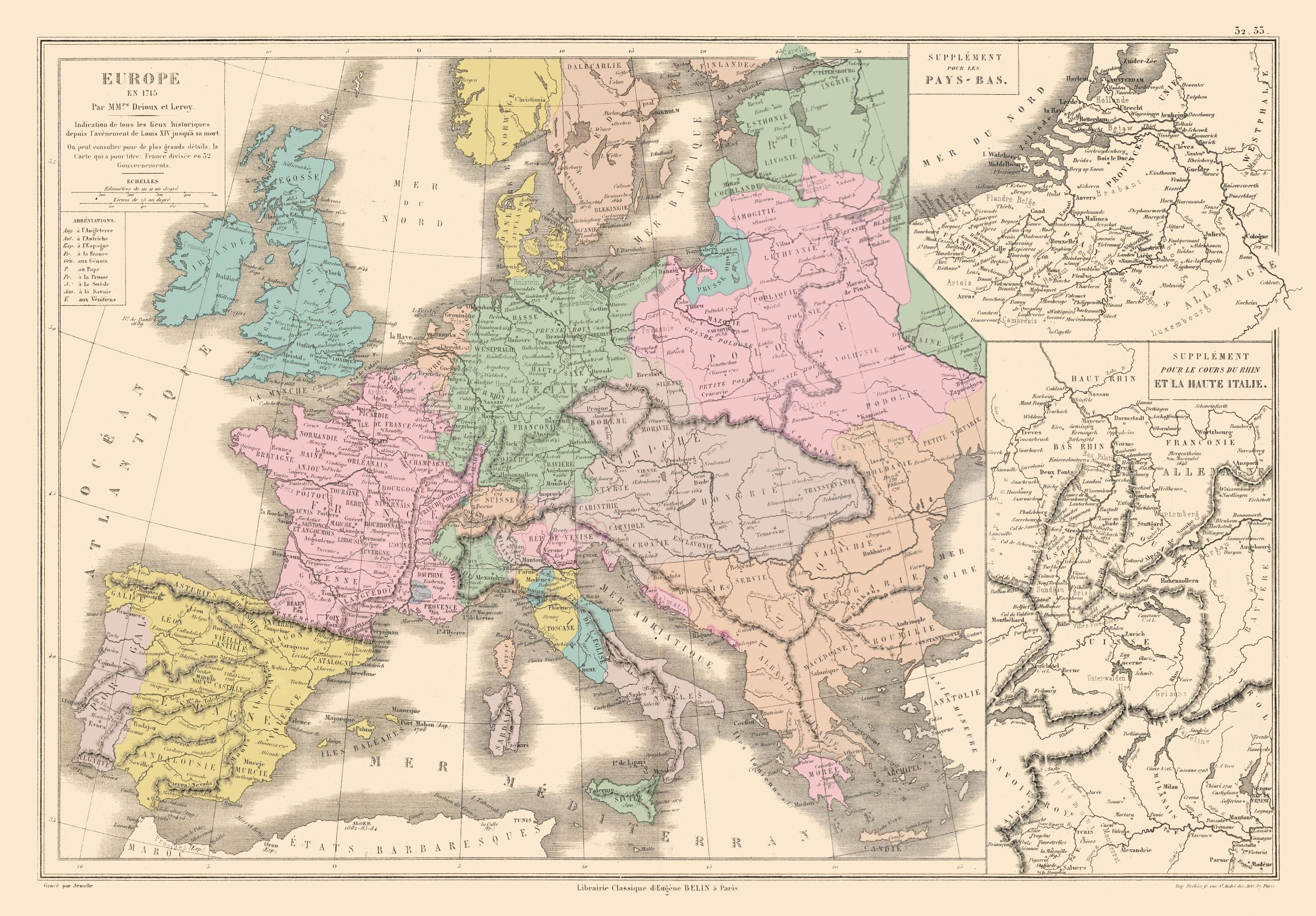 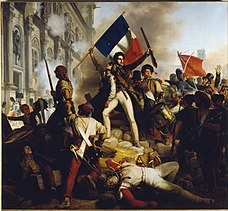 Гражданское общество
регулярное государство и переход
	к республиканской 
и демократической формам 
      правления в Западной Европе
XIX  века – результат революций 
	во Франции 1830,
 	1848 и 1871 гг.
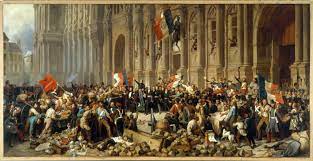 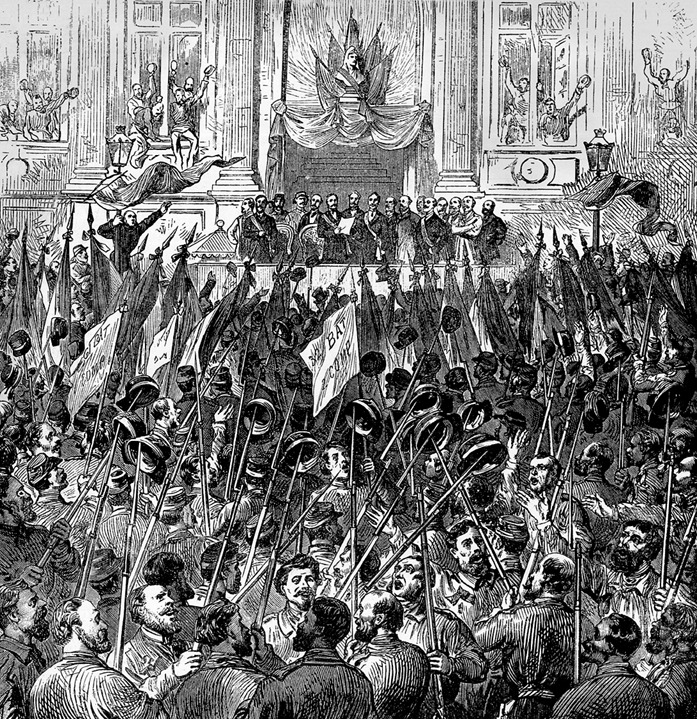 Создание европейской 					колониальной системы
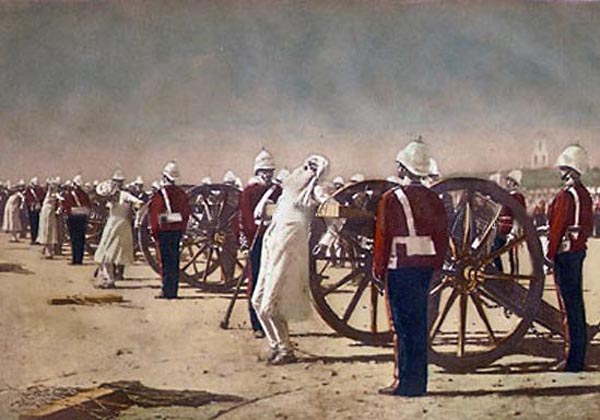 Pro et contra системы колониализма
Жестокая эксплуатация
местного населения  - против 
	приобщения  автохтонного
азиатского, африканского
 американского и тихоокеанского
населения к социальным, 
    экономическим, политическим 
и культурным достижениям 
	Западной цивилизации.
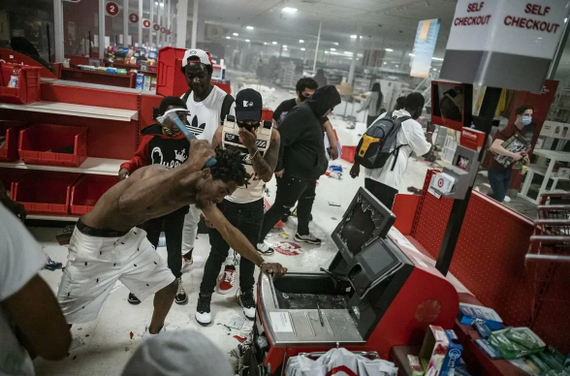 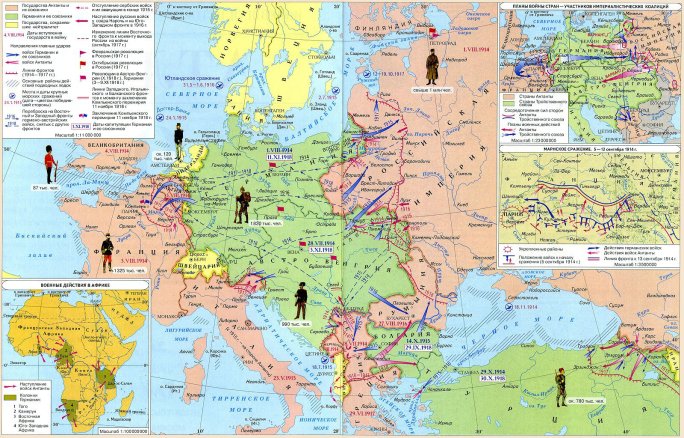 Первая 
мировая 
	война –
– война 
	за 
передел
	колоний.
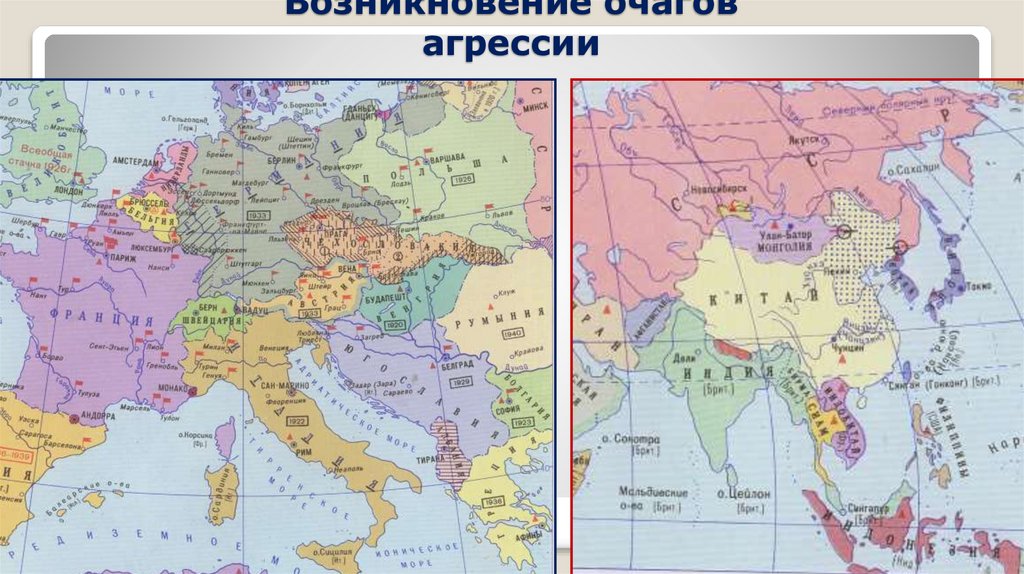 Мир между 
двумя Мировыми 
	войнами:
от послевоенного
	хаоса к 
предвоенному 
противостоянию
 «демократий» и 
тоталитаризмов.
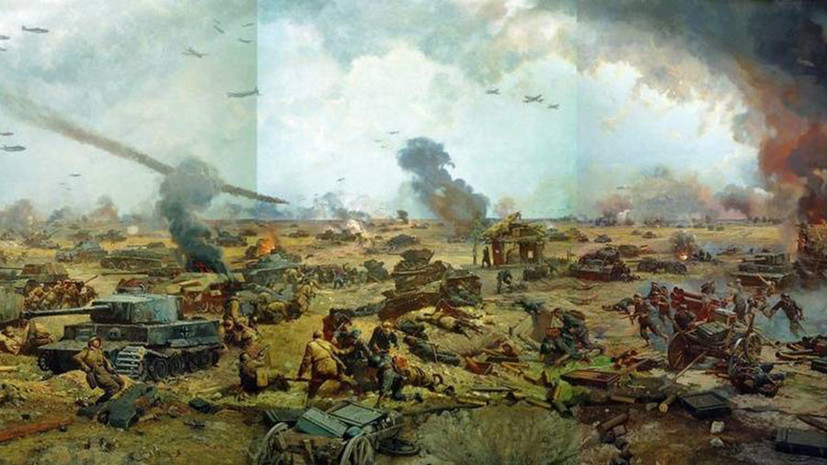 Вторая 
мировая 
	война
       - наиболее
кровопролитное 
	сражение 
стран и народов:
погибло 50 млн.
	человек
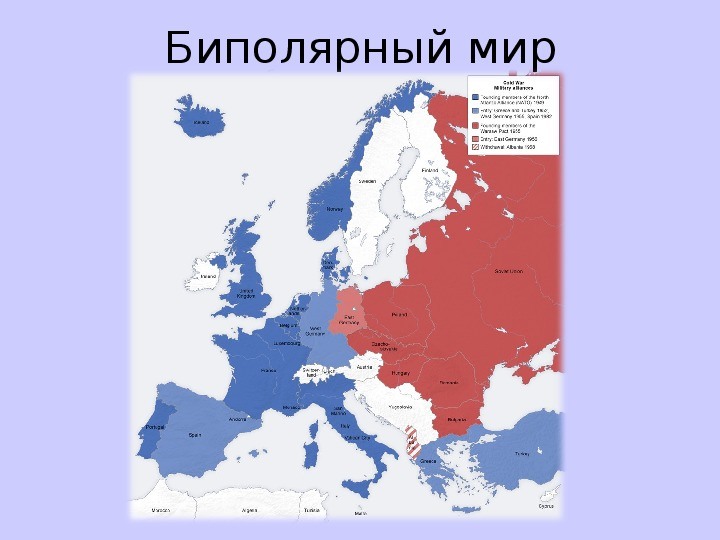 Послевоенная 
биполярная система
	- НАТО и 
Варшавский пакт:
	Запад против 
       	Востока.
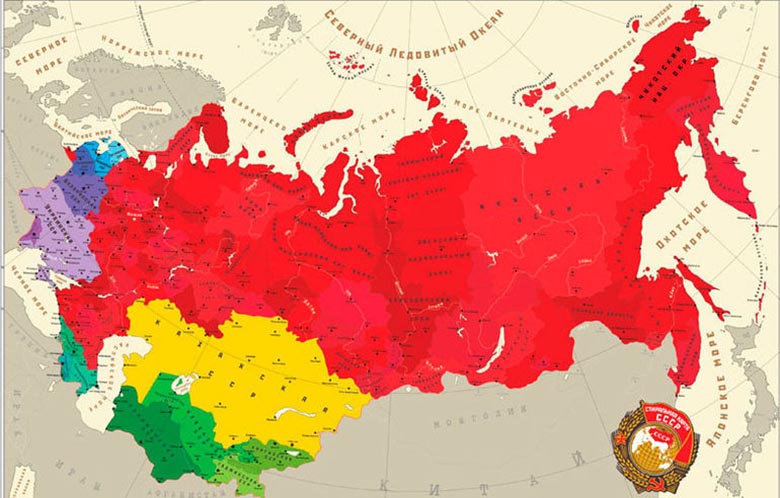 Победа 
Запада 
	в конце 
XX века и 
  возрождение
	Востока 
в  XXI веке.
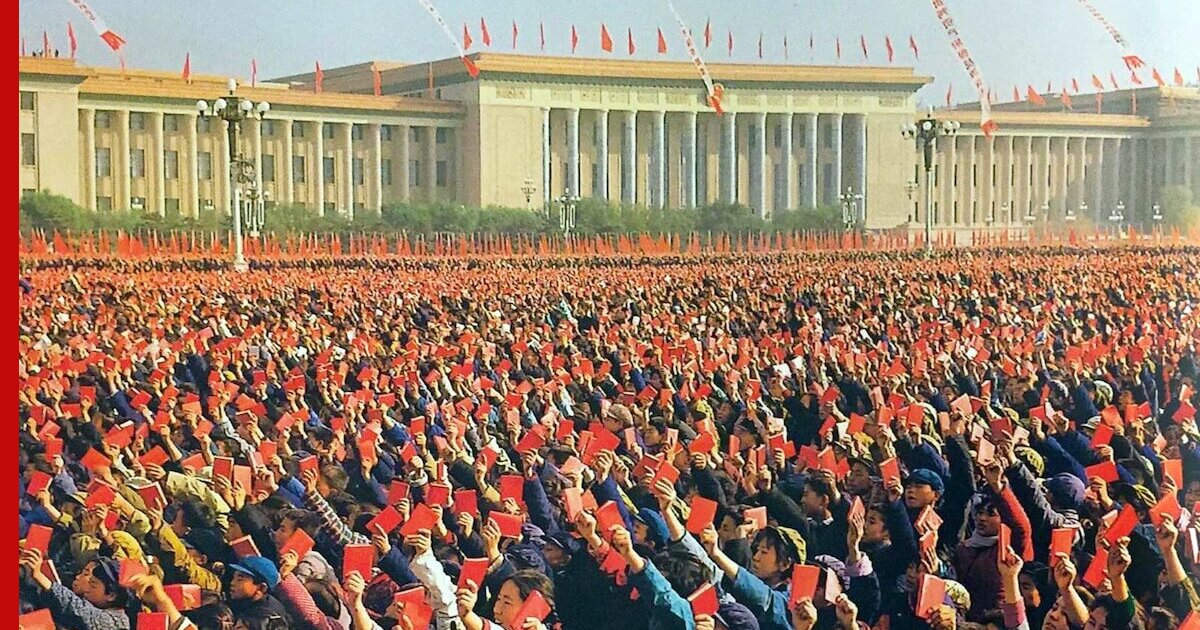 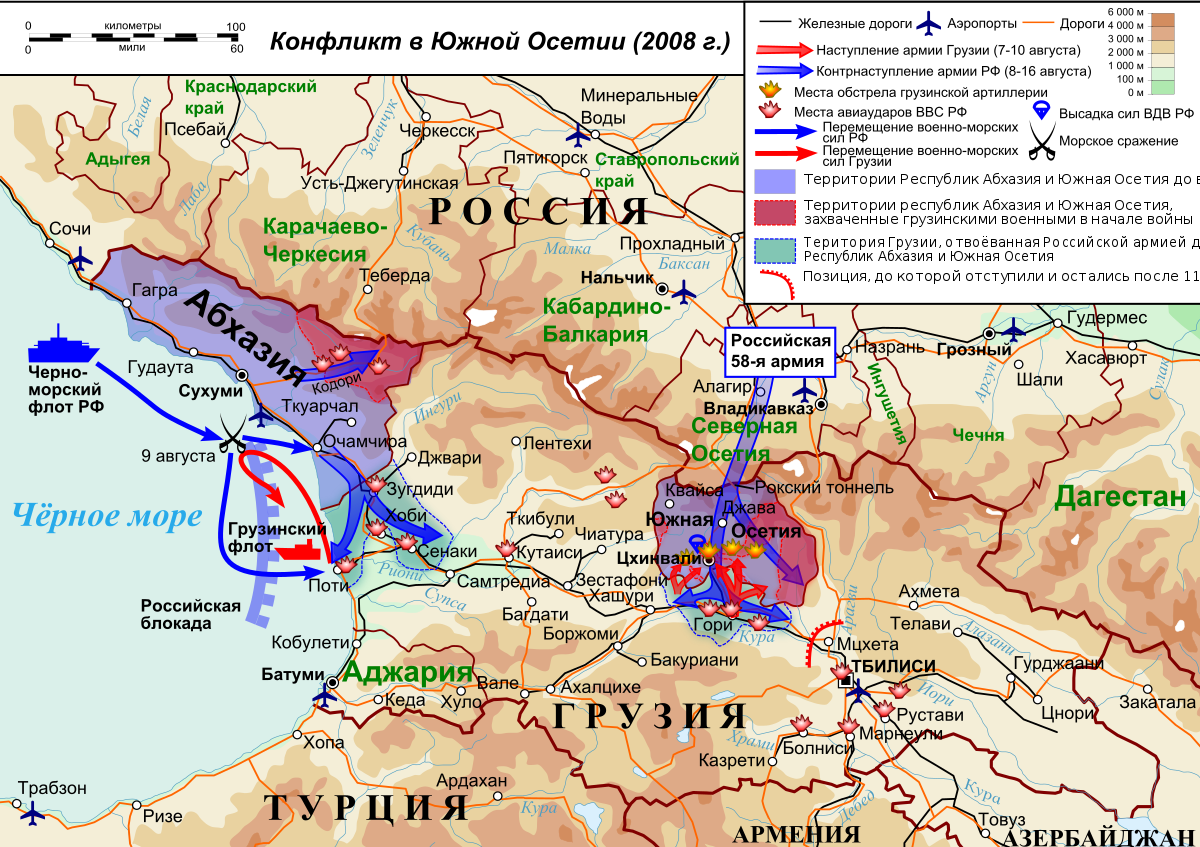 Войны 
начала XXI в.
	- новое 
противостояние 
	Востока 
	и
	Запада ?
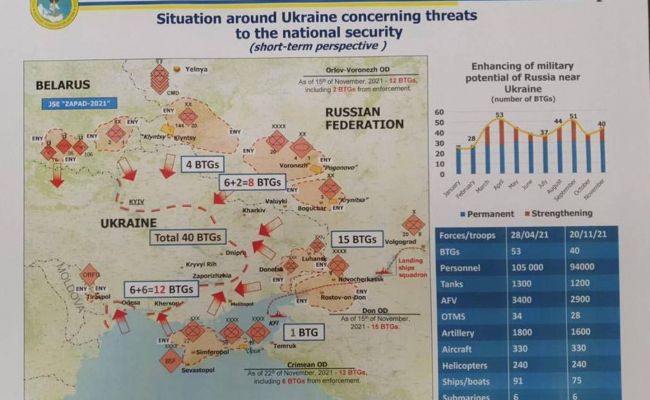